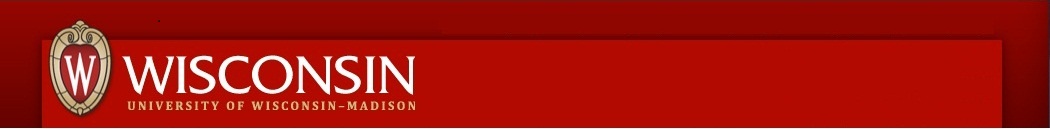 VISP+MSVisiting International Students Program+ Master of Science in Statistics国际访问学生项目+理学统计硕士（又称3+1+1或3.5+0.5+1项目）
美国威斯康辛-麦迪逊大学统计系
University of Wisconsin-Madison, Department of Statistics
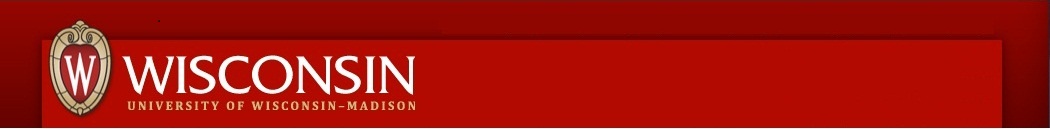 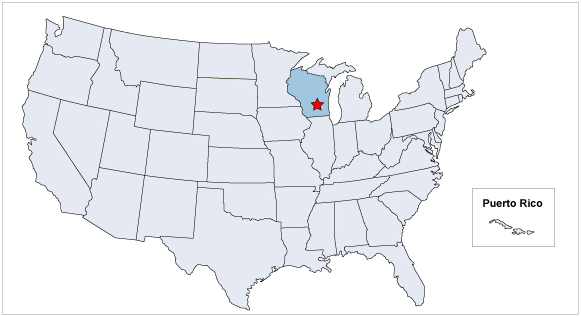 简介
威大麦迪逊（University of Wisconsin-Madison，简称UW-Madison）美国排名靠前的州立大学中老牌名校之一
威大位于美国中西部，离Chicago两百多公里
全校4.4万多学生，其中1万多研究生
6千多来自130个国家的外国学生
2.2万多名教职工
统计系成立于1960年，排名全美2-12名, 有约25名教授，副教授，助理教授，200余名研究生
每年授10-15名统计博士学位，60-80名统计硕士学位
统计系注重理论与实用结合，有一套键全的课程，培养的学生在美国有很高的声誉，博士生就业率100%
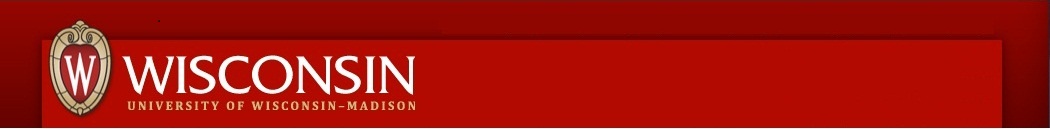 项目概述
对象：此项目的学生在具有较强统计、数学或其他定量学科（如经济学）背景的高品质国际大学中选择
参加的学生需要自理学费+生活费和旅费
项目分为二部分
VISP部分：第一年（至少一学期），大四本科生
硕士部分：第二年，威大硕士生
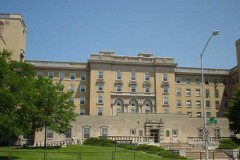 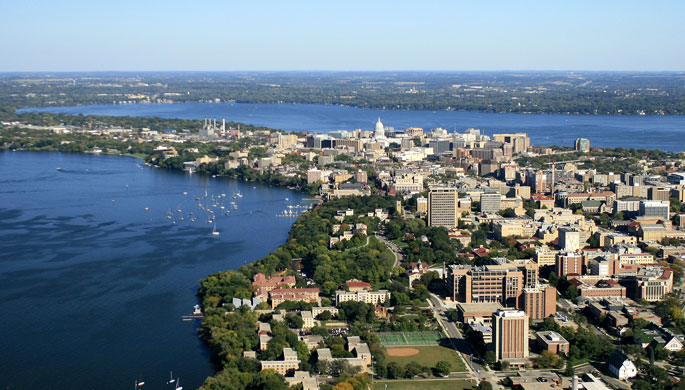 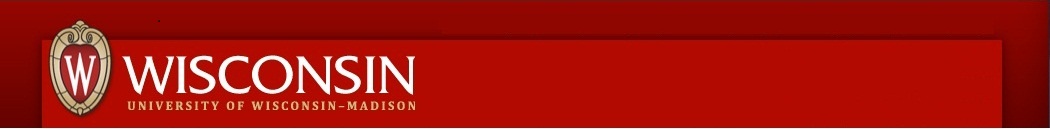 项目概述
1. VISP部分：
大四学生作为交流学生在UW-Madison学习，有两种选择：
全职学生持F1签证到UW-Maidson，一学期或二学期，每学期至少12学分，最多18学分。每学期学费约2万美元，二学期4万美元，需加生活费和旅行费。
在网上修课，part time学生，人不需到美国。 一学期或二学期， 每学期至少4学分， 学费每学分约1600美元，加少量杂费。 

VISP部分结束时，学生在原来所在的大学获得该学校的本科学位(UW-Madison的学期到5月中结束)。
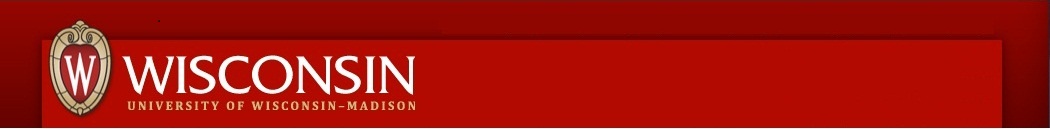 项目概述
2. 硕士部分：（若大四后不读硕士，这部分可忽略）
达到基本要求的学生可在本科第四年之后接下来的一个学年（两个学期，每学期修3-4门课）内取得UW-Madison统计系的理学硕士学位（学位证书与其他学生相同）。
硕士总要求为30学分。
在VISP部分大四期间所得的学分，可计入硕士总分30之内。但VISP部分的学分至多能算14分：若在第一年VISP部分得x学分，则在第二年需得30 - x学分，而x至多为14分。
学生选多于30学分的学费是自付的。
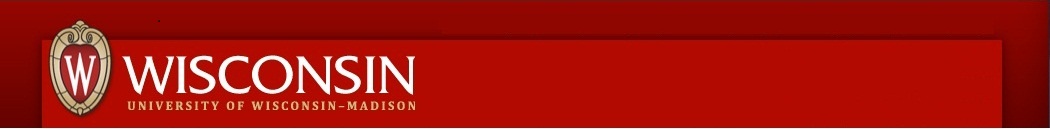 大四VISP项目的录取条件
数学要求：学生在本科第三年结束时必须有
三学期的微积分（高等数学或其它等同课）
一学期其它数学课，如实变函数，复变函数，微分方程等
一学期的线性代数或高等代数
一学期的概率论，一学期的统计课
GPA要求：
所有课程的总GPA至少为3.0（4.0为满分）
英语要求 (2选1)：
TOEFL至少80分，IELTS至少6.5分, Duolingo至少110分
大三时申请大四VISP项目的申请程序
每年春季开学后开始申请，到3月底截止。

申请文件：
1.申请表（附件，见下一页）
2.成绩单扫描件
3.英语成绩扫描件

将1-3送给各院校联系老师, 如没联系老师可送给我，
邮件地址：shao@stat.wisc.edu

每年4月开始录取，办理手续，本年9月初或第二年1月入学。
Application Form 
Visiting International Student Program (VISP)
 University of Wisconsin-Madison, Statistics
 
Name in English     ____________   Name in Chinese ________________
 
Your email address____________   The university you are currently in ____________
  
The year and semester you want to register at University of Wisconsin-Madison as a VISP student (make more than one choice if you are not sure):
 
□Fall and Spring, in person (full time, at least 12 credits per semester, 24 a year)
□Fall only, in person (full time, at least 12 credits)
□Spring only, in person (full time, at least 12 credits)
□Fall and Spring, online (part time, at least 4 credits per semester, 8 a year)
□Fall only, online (part time, at least 4 credits)
□Spring only, online (part time, at least 4 credits)

In person means you will come to US with F1 visa. Online means you will not come to US but take courses online (with limited choices of courses). You may withdraw at any time, just inform us. 
Submit scans of your current transcript and English test score
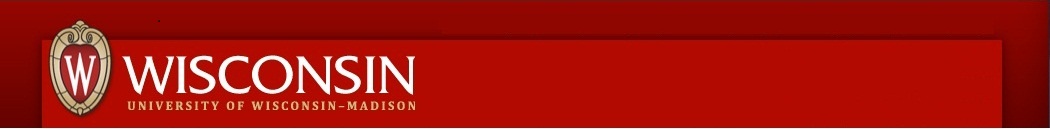 大四后的MS硕士学位入学条件
学生在VISP（大四）的GPA不低于3.0, 修威大的必修课成绩在3.0以上
学生必须取得原来大学的本科（学士）学位
如果TOEFL不到92分， IELTS不到7分的需重考（Duolingo不能算），在VISP部分修课二个学期，每学期至少12学分的全职学生可免除此项要求。

申请程序
学生在VISP第二学期上网申请（不需GRE，推荐信）
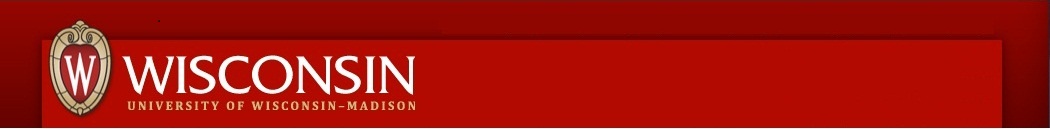 课程简介
课程简介（总计30学分）
第一年（VISP）
必修课：601 Statistics Methods （4学分）  有网课
              610 Statistical Inference（4学分） 有网课
              615 Statistical Learning（3学分）  有网课
选修课：303-305 R 语言（3学分）              有网课
其它本科统计选修课（3学分） ：时间序列，离散数据，多元统计，金融统计，机器学习，深度机器学习，非参数统计，抽样调查，统计计算，Bayes方法 （目前无网课）
第二年（MSDS）
必修课：605 Data Science Computing Project（3学分）
              628 Data Science Practicum（3学分） 
选修课：其它硕士或博士统计选修课（共10-13学分）
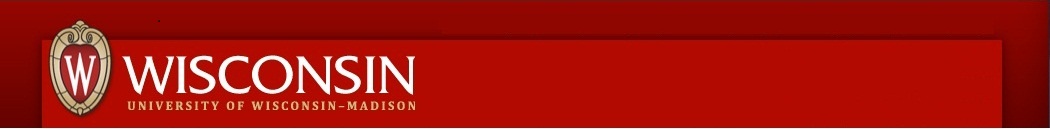 毕业生概况
至2022年5月，已有七届统计VISP/MS硕士生毕业。
约20%的学生继续读博（在威大或其它学校）。
约10%的学生在第二年的不同时期到公司实习。
小部分学生毕业后在美国找到工作或公司实习。

注意事项
所在高校的转学分，毕业论文，等要求，需自行解决。
在威大学习，节奏与强度都有增加。
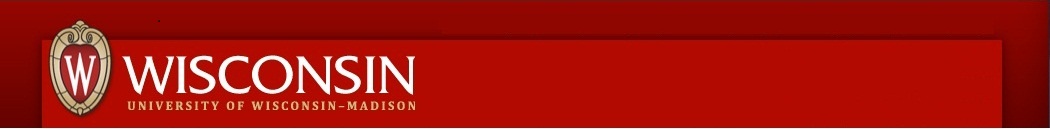 目前有威大统计VISP学生的中国大学
人民大学                         南京大学
南开大学                         东南大学
山东大学                         华东师范大学
中国科技大学                  浙江大学
武汉大学                         厦门大学
北京师范大学                  西安交通大学
香港中文大学深圳分校    苏州大学
南方科技大学